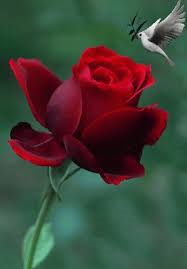 স্বাগতম
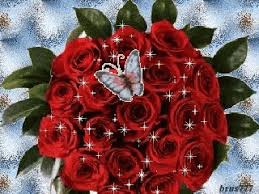 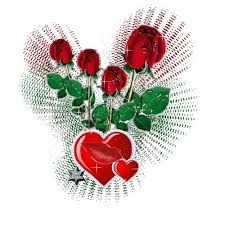 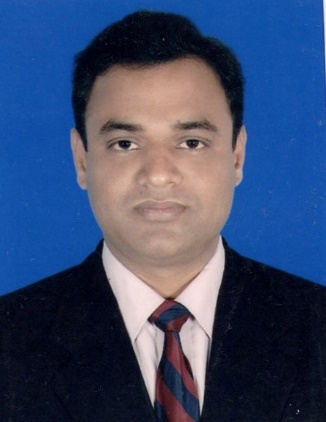 পরিচিতি
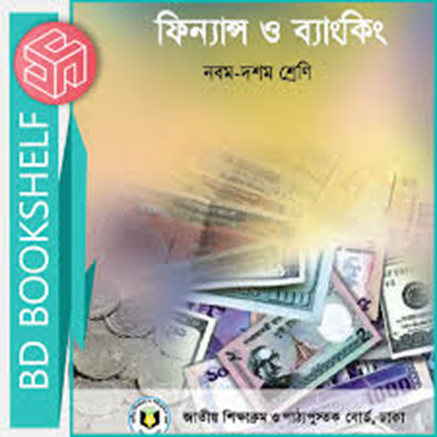 শ্রেণিঃ নবম ও দশম 
বিষয়ঃ ফিন্যান্স ও ব্যাংকিং
অধ্যায়ঃ তৃতীয় 
সময়ঃ ৪৫ মিনিট
বিশ্বজিত ঘরামী
সহকারী শিক্ষক  ( ICT )
হড্ডা ডি,এম, মাধ্যমিক বিদ্যলয়
হড্ডা, কয়রা, খুলনা।
মোবাইল নংঃ ০১৭৫৯৮৯২৪৬২
ই-মেইলঃ bjriti1@gmail.com
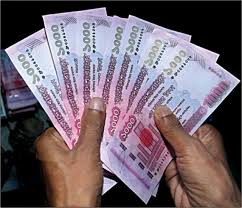 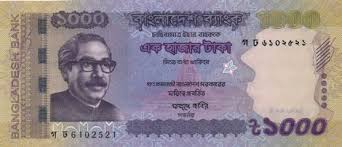 আজকের পাঠঃ
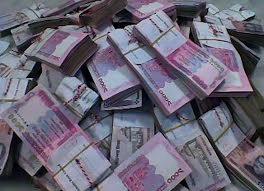 অর্থের সময় মূল্য
শিখনফল
এই পাঠ শেষে শিক্ষার্থীরা...
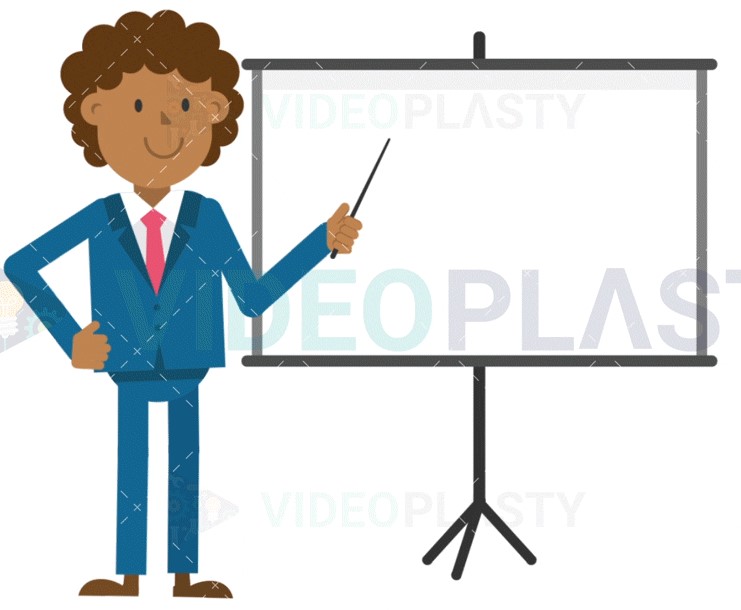 অর্থের সময় মূল্য কী ?
সময়ের সাথে সাথে অর্থের মুল্যের যে পরিবর্তন ঘটে, তাকেই অর্থের সময়মূল্য বলে।
সুদের হারের কারনে অর্থের সময়মূল্যের পরিবর্তন হয়।
১১০/=
১০০ টাকা
১০%
অর্থের সময় মূল্যের নির্ধারকগুলো…
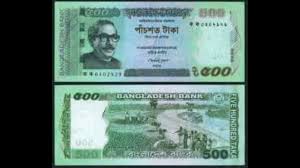 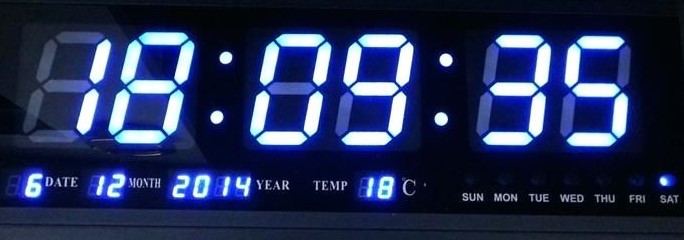 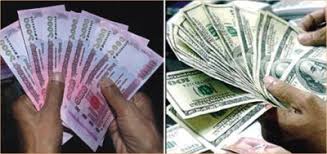 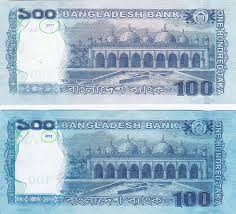 %
সময়
সুদের হার
অর্থের পরিমান
ভবিষ্যৎ মূল্য কী?
নির্দিষ্ট সময় শেষে বর্তমান বিনিয়োগকৃত অর্থের সুদাসল সহ মূল্যকে ভবিষ্যৎ মূল্য বলে।
অর্থের  ভবিষ্যৎ মূল্য নির্ণয়ের সূত্রঃ
বছরে একাধিকবার বাট্টাকরণের মাধ্যমে ভবিষ্যৎ মূল্য
ভবিষ্যৎ মূল্য
সুত্রের প্রয়োগ
বর্তমানে ১০,০০০ টাকার ১০% সুদে ৫ বছর পরের ভবিষ্যৎ মূল্য কত?
এখানে, 
PV= ১০,০০0 i=১০%বা,০.১০ 
n=৫
১০,০০০
বর্তমানে ১০,০০০ টাকার অর্ধবার্ষিক ৮% সুদে 2 বছর পরের ভবিষ্যৎ মূল্য কত?
এখানে, 
PV= ১০,০০0 i=৮%বা,০.০৮ 
n=২
m=২
১০,০০০
মূল্যায়নঃ
দলীয় কাজঃ
জনাব রায়হান তার সঞ্চিত ১৫,০০০ টাকা ৫ বছরের জন্য ব্যাংকে জমা দিতে চান। এজন্য খুলনা ব্যাংক তাকে ১১% এবং পদ্মা ব্যাংক তাকে মাসিক ৯% সুদের প্রস্তাব দেন।
জনাব রায়হানের জন্য কোন ব্যাংকে টাকা জমা দেওয়া লাভজনক।
বাড়ির  কাজঃ
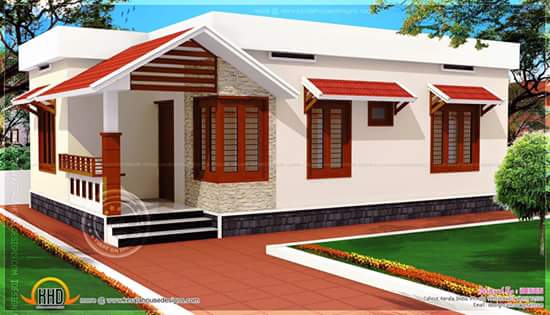 জনাব রাজীব সোনালী ব্যাংকে ৯% হার সুদে ত্রৈমাসিক চক্রবৃদ্ধি হার সুদে ২০,০০০ টাকা ৫ বছরের জন্য জমা রাখলে কত টাকা পাবে?
নীতিবাক্যঃ
সূর্যের মতো দীপ্তিমান হতে হলে প্রথমে তোমাকে আগে সূর্যের মতোই পুড়তে হবে।     
                  ---  এ পি জ়ে আব্দুল কালাম
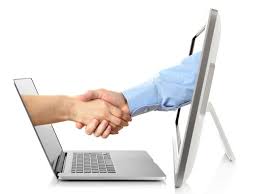 ধন্যবাদ